MoneyCounts: A Financial Literacy Series
Debt Management
11-A Grange Building
University Park, PA 16802
financialliteracy.psu.edu
finlit@psu.edu 
814-863-0214
Description
Many people face a financial crisis at some point in time. It can be overwhelming, but it also can be overcome! 
Debt management helps you build a realistic budget and make a financial plan to free yourself from being shackled with debts!
Learning Outcome
Recognize the symptoms of uncontrollable debt
Make a plan to combat and manage your financial crisis 
Explore options in debt management 
Learn how to avoid scams
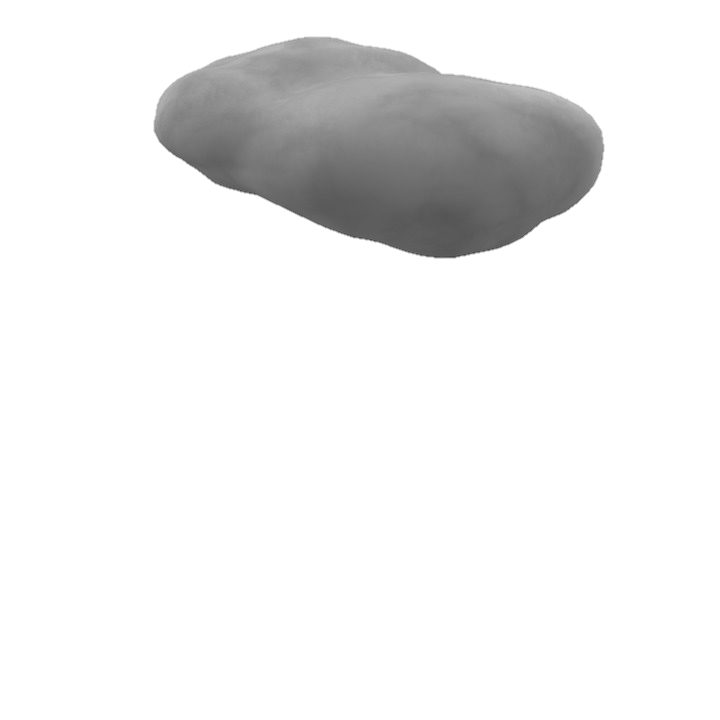 How much debt is too much?
DEBT
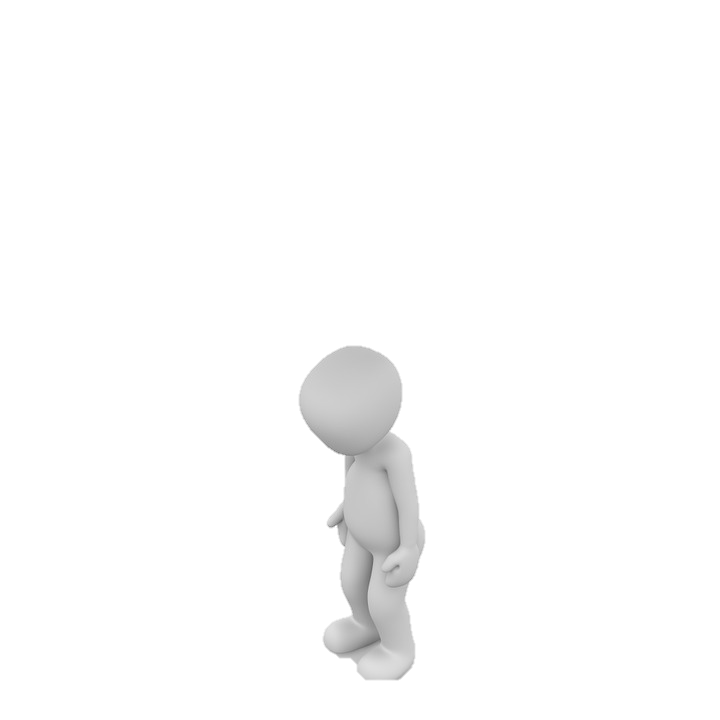 U.S. Census Bureau (Statistics)
69 % of Americans are in debt by an average of $70,000.
Consumers with the greatest amount of growing debt were those in the age group of 35 to 45, with roughly $108,000 in debt. 
People aged 45 to 55 were carrying $86,500 in debt. 
People aged 55 to 65 were saddled with $70,000 in debt.
College students graduate with an average of $37,000 in student loans.
Penn State Adult students graduate with an average of $40,000 in student loans.
Penn State Student Aid Office (Statistics)
66% of students who graduate each semester are carrying student loan debts.
Average student loan debt: $35,639 (2012-2013)
Adult students graduate: $40,000 (2012-2013)

Repayment of student loan debt ranges between 10-30 years depending on payment plan
Average monthly payment on a standard 10 year plan is $400 - $700
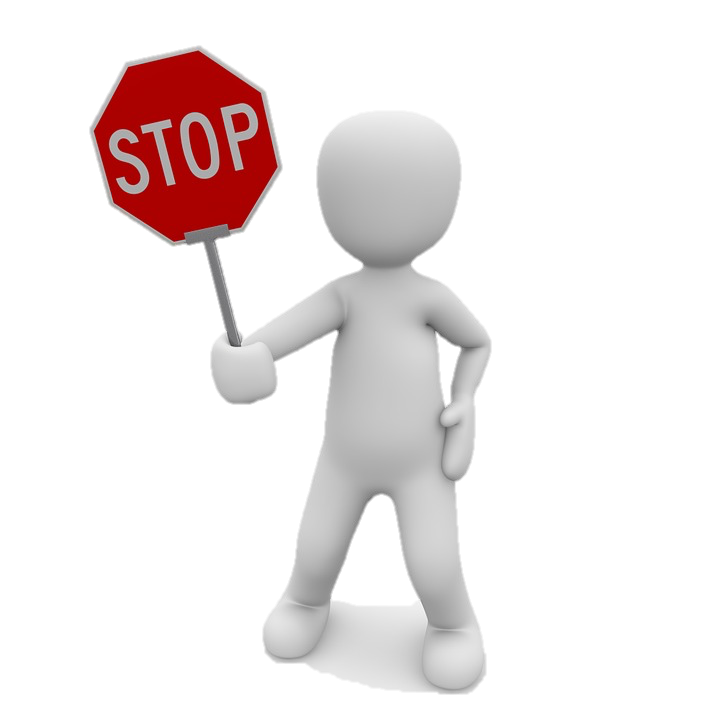 Having no significant savings
Paying debt more than 10% of net income
Paying the minimum amount on your credit card bill 
Paying late fees on bills 
Utilities are threatened to be disconnected
Receiving collection dunning letters or phone calls
Not getting ahead even with multiple jobs
Being worried you might lose your home or car
Having no financial goals in your life
Symptoms of overspending
Stop! If
Danger of overspending
Overspending can lead to excessive debt
Overspending makes it difficult to set and reach financial goals
Overspending prevents building financial wealth
College fund
Retirement 
Vacation 
Overspending can ruin your financial reputation 
Overspending can push you into bankruptcy
Back to basics!
[Speaker Notes: “At the beginning of this century, the average American had 72 wants and considered 18 of them important. By the end of the century, the average American had 496 wants and considered 96 of them as genuine necessities for happiness.” (Miller)]
Every penny counts!
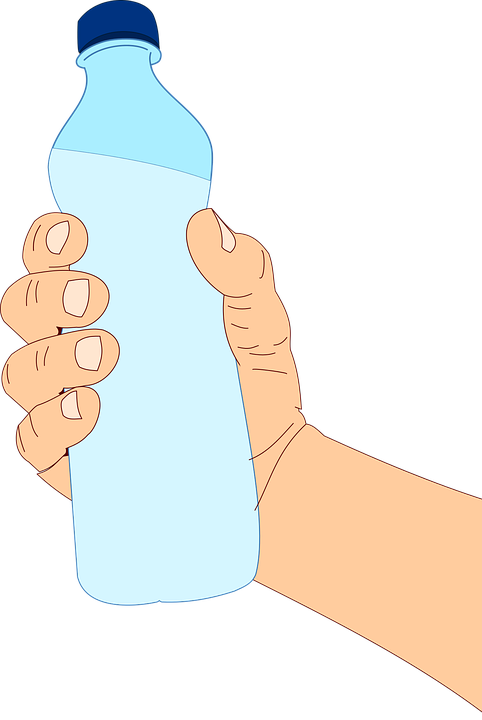 Re-do your budget!
Recommended budgeting as a percentage of net income
Where to start?
Know your rules
To keep debt in check, follow the rule of 20/10








To Keep mortgage in check, follow this rule:
Monthly payment, including insurance, tax, and interest should not be more than 30% of your net monthly income
Credit card
Student loan
Car loan
Personal loan
(excluding mortgage)
20% of your yearly net income
Debt
MonthlyPayment
10% of your monthly net income
Other options
Depending on your level of debt, there are different options for different situations
*Consider all options before Bankruptcy!
Debt Consolidation
Taking one new debt to cover all debts
New interest rate, terms of payment 
Reduce or eliminate all late fees and penalties to debtor
Overall higher cost but easier monthly payments
Fees of service required up front
Debt Negotiation
Negotiating to adjust terms of debts
The concept is to convince creditors to reduce the total amount of money owed in lieu of a set fee.
The set fee is required to be paid up front 
Creditors are under no obligation to accept debt negotiation
Debt Repayment Plans
Restructuring for easier monthly payments
Usually higher interest rates
Longer # years 
Higher overall cost 
Creditors are under no obligation to accept
Fees for service required up front
Debt Settlement
Offering % to settle the debts, a step before full bankruptcy, takes 3-5 years to complete and affects credit 7-10 years
Acceptance of settlement is optional (It could be rejected by creditors)
Fees and interest keep accruing while settlement is in process
Cost of services is an added burden to the debts and is usually required up front
Bankruptcy (Last Resort)
Bankruptcy
Chapter 7: Liquidation – Assets are sold to satisfy debts – Gets rid of unsecured debts such as credit cards - Low income 

Chapter 13: Reorganization – Income is used to satisfy debts - Repayment plan – assets are kept – Pays non dischargeable debts such as child support or alimony

Student loans are not dismissible in a bankruptcy!
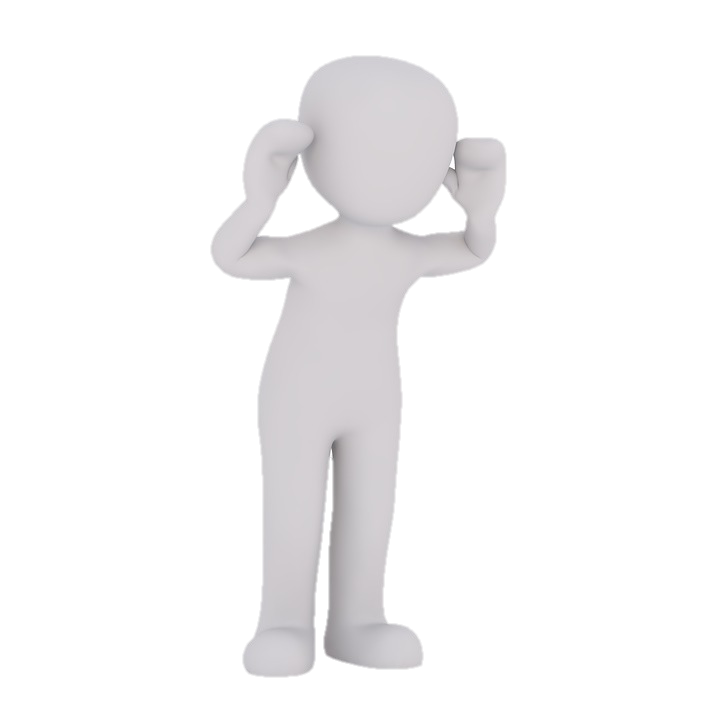 Don’t believe!
Avoid scams – Federal Trade Commission
They will promise they can reduce your debt to the point that you’re paying pennies on the dollar for what you actually owe.
They will promise that some of your debt will be eliminated entirely.
They lie and tell clients that unsecured creditors do not sue debtors for non-payment.
They claim they can remove negative information from your credit report.
Tough Economic Times
Cut spending painlessly
MoneyCounts: A Financial Literacy Series
Comments and questions
11A Grange Building
University Park, PA 16802
financialliteracy.psu.edu
finlit@psu.edu 
814-863-0214